Vizsgálati módszerek, laboratóriumi tapasztalatok II.Haloecetsavak, klorit/klorát, urán
Gere Dóra
NNGYK Közegészségügyi Laboratóriumi és Módszertani Főosztály
Halogénezett ecetsav származékok
Szerkezet:




5 szabályozott (HAA5) 
Karcinogén hatásúak (IARC: 2B)
 Határérték – 5 komponens összegére 60 µg/L (egyedileg – lehetőleg min. 5 µg/L) 
Csak klór alapú vízkezelőszer (hipó, klórgáz, klór-dioxid) használata esetén kell mérni, forrása a klór és a szerves anyagok reakciója (melléktermék)
Erősen savas komponensek (pKa=0,77-2,86) – ionos forma
MCAA
DCAA
TCAA
X: H, Cl, Br, (I)
MBAA
DBAA
[Speaker Notes: lehetséges]
Mérési módszerek - haloecetsavak
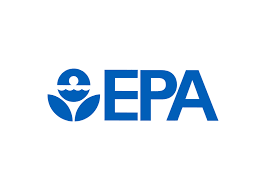 EPA Method 552.3 és ISO 23631:2006
Folyadék-folyadék extrakció + származékképzés
Műszerigény: GC-ECD vagy GC-MS
 EPA Method 557
Direkt injektálás
Izotópjelzett IS
Műszerigény: IC-MS/MS

 Származékképzés – GC-MS/MS
 Direkt injektálás – HILIC-MS/MS
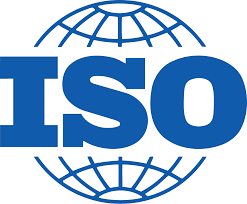 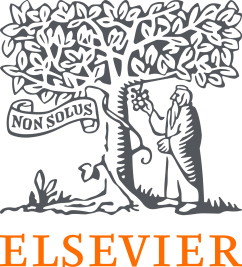 EPA Method 552.3
Mintaigény: 50 mL – tartósítás NH4Cl (klór megkötés)
 Minta-előkészítés: sok lépéses, figyelmet igénylő
 1. lépés: savanyítás kénsavval (semleges formában jobb hatásfok), kisózás,
    - foly-foly extr. metil-terc-butil-éterrel (MTBE) - 10x dúsítás
    - Szerves fázis lepipettázása (a kezdeti térfogat egy része nyerhető csak le)
 2. lépés: származékképzés kénsavas metanollal (2 óra, 50 °C)
 3. lépés: hűlés után a felesleges sav és metanol eltávolítása - mosás tömény Na2SO4-oldattal  - további savmentesítés telített NaHCO3-oldattal
MTBE-s fázisból injektálhatunk
EPA Method 552.3
Mérés:
- GC-ECD: két eltérő polaritású oszlop (szelektivitás)
	40 perces mérési idő – megfelelő csúcselválasztás
	MCAA, MBAA magasabb kimutatási határok (kivéve: micro-ECD)
- GC-MS: 
	rövidebb mérés, SIM üzemmód – egy oszlop (DB-5 MS)
	MCAA kis tr – oldószercsúcs

 Méréshatár: 1 µg/L (MCAA 2 µg/L)		      (ECD: 1-40 µg/L)
EPA Method 552.3
Előnyök:
 széles körben használt
 olcsó STD, IS
 nincs speciális gépigény
 megfelelő méréshatárok
Hátrányok:
 hosszú minta-előkészítés
 hosszú mérés
 kalibráció – származékképzés
 (HAA-metil észterek bomlékonysága: BDCAA, DBCAA, TBAA)
Klorit és klorát ionok
Klorit ion

klórdioxid vízkezelőszer esetén
(kiindulási anyag, melléktermék)
 
Vérszegénység
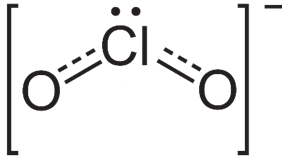 Klorát ion

klór alapú vízkezelőszer esetén (hipó, klórgáz, klór-dioxid)
(Hatóanyag bomlása!)
Vérszegénység, központi idegrendszer, érzékenyebb csoportok (enzimváltozat)
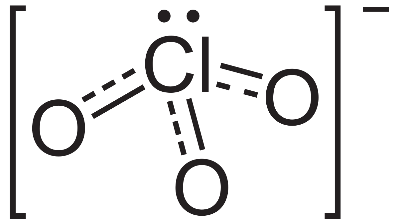 Határérték: 0,25 mg/L
általánosan, új technológiáknál, ahol csak fertőtlenítésre adagolnak klór alapú szert
Esetileg: 0,70 mg/L
ahol klór alapú oxidálószert adagolnak, évente, összesen max 30 nap egybefüggő időtartamig
Mérési módszerek – klorit és klorát ionok
Ionkromatográfiás módszerek - többnyire
MSZ EN ISO 10304-4:2000
Direkt injektálás
IC – Vezetőképességi detektorral
Méréshatár: 0,05 mg/L
 EPA Method 300.1

Titrálásos módszer
Standard Methods 20th Ed., 1998 (4500-ClO2)
Több lépéses, titrálásos folyamat – több zavaró hatás, kisebb pontosság
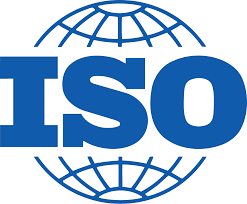 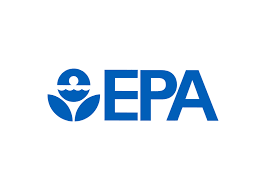 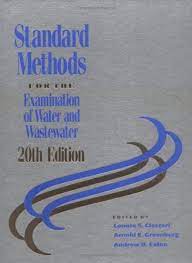 [Speaker Notes: IC – vez.kép, inj V 50 ul]
MSZ EN ISO 10304-4:2000
Ionkromatográf – Vezetőképességi detektor
Azonnali mérés (24 h-n belül), hűtéssel 1 hét, (fagyasztással 2 hét)

Direkt injektálás - nincs tartósítás, se mintaelőkészítés alapvetően
Készülék védelmében: lúgosítás (NaOH), szűrés (0,22 µm PES)
Vinj= 10 µl, oszlopok: AS11-HC/AG11-HC, KOH eluens
Klorát ion: külön, lassabb mérés (koelúció a karbonáttal)
Méréshatár: klorit ion - 0,03 mg/L, klorát ion - 0,05 mg/L
Urán
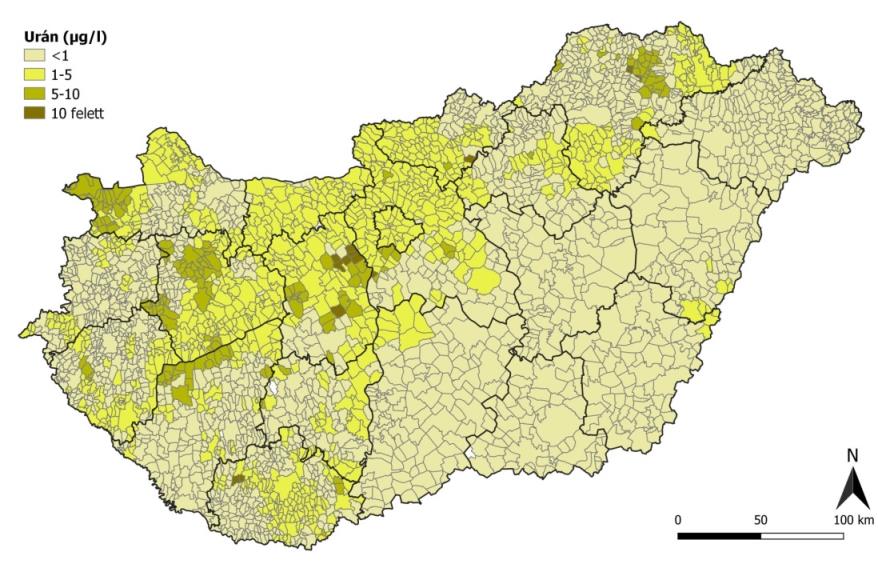 Geológiai eredetű komponens
Radioaktív (α és γ sugárzó) 
Kémiai toxicitás – vesekárosító
Határérték: 30 µg/l
Mérési módszerek – Urán
ICP-MSjellemzően ezzel mérik, gyors, egyszerű, nagy mintaszám- anyagilag is megéri 
 MSZ EN ISO 17294-2:2017 

ICP-OES, atomabszorpció, fluorimetria
Alfa-/gamma-spektrometria

Indikatív dózis meghatározáshoz felhasználható eredmények (összesalfa aktivitással együtt!) – lásd. Radiológiai módszertan
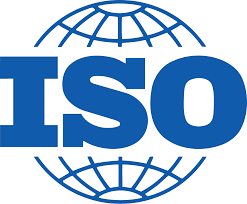 [Speaker Notes: A kémiai uránmérés eredményei összesalfaaktivitás méréssel együtt pontosabb indikatív dózis meghatározást eredményezhetnek és a teljesradionuklidsor költséges vizsgálatát is kiválthatja]
MSZ EN ISO 17294-2:2017
ICP-MS
A többi elemmel együtt, jól mérhető
Tartósítás és mintavétel– többi fémhez (pl. vas, mangán, arzén) hasonlóan (műanyag edény, salétromsavas tartósítás)
Méréshatár - 1,0 µg/L
[Speaker Notes: Ez kényelmesen mérhető, de ICP-MS-el lehet lejebb is menni (érdemes?), de ugye mérhetik magasabbal is.]
Köszönöm a megtisztelő figyelmet!
gere.dora@nngyk.gov.hu